ZTO440 PROJE HAZIRLAMA VE DEĞERLENDİRME
Doç. Dr. Selen DEVİREN SAYGIN
Ankara Üniversitesi
 Ziraat Fakültesi
 Toprak Bilimi ve Bitki Besleme Bölümü
Ankara
2023
HAFTALIK DERS AKIŞI
1. Proje hazırlamaya giriş, temel yönetim ilkeleri 
2. Sorun analizi, problem temelli yaklaşımın benimsenmesi
3. Hedef analizi, uygun yöntem seçimi (Strateji analizi)
4. Paydaş analizi, proje ekibinin yetkinlikleri ve görev dağılımları
5. Maliyet analizi, yapılabilirlik
6. Mantıksal çerçevenin oluşturulması
7. Ara sınav
8. Örnek proje taslakları ile projelendirme (Örnek tema: İklim değişikliği ile mücadele)
9. GZTF analizi ile örnek proje değerlendirme 
10. Örnek proje taslakları ile projelendirme (Örnek tema: Sürdürülebilir tarım sistemlerinin yaygınlaştırılması)
11. GZTF analizi ile örnek proje değerlendirme
12. Örnek proje taslakları ile projelendirme (Örnek tema: Doğal kaynakların korunması)
13. GZTF analizi ile örnek proje değerlendirme
14. Genel değerlendirme
Tarım açısından sürdürülebilirlik nedir?
Sürdürülebilir tarım, uzun dönemde doğal kaynakların korunmasının yanı sıra çevreye zarar vermeyen tarımsal teknolojilerin kullanıldığı bir tarımsal yapının oluşturulmasıdır.
Ekim nöbeti ve ürün çeşitliliğini arttırmak
Örtü bitkisi ve çok yıllık ürün yetiştirme
Toprak işlemeyi azaltmak veya ortadan kaldırmak
Entegre haşere yönetim uygulamaları
Hayvancılık ve bitkisel ürün entegrasyonu
Tarımsal ormancılık uygulamalarının benimsenmesi
Ayrıntılı havza yönetim planlamaları için veri tabanlarının geliştirilmesi…..
Örnek proje teması için yararlanabileceğiniz bağlantı ve linkler:
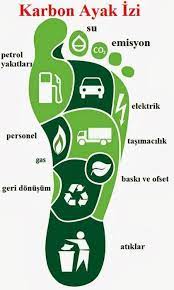 http://portal.responsibleimpact.org/harita/gelecek-tarimda-akilli-tarim-projesi
https://www.turkchem.net/barilladan-surdurulebilir-tarim-modeli.html
https://www.tekfentarim.com/surdurulebilir-tarim
http://uzalcbs.org/wp-content/uploads/2016/11/2016_1217.pdf
https://www.tarimorman.gov.tr/CEM/Belgeler/Havza%20Uluslararas%C4%B1%20Projeler/S%C3%BCrd%C3%BCr%C3%BClebilir%20Arazi%20Y%C3%B6netimi%20ve%20%C4%B0klim%20Dostu%20Tar%C4%B1m%20Projesi/SAY%20Bilgi%20Notu.pdf
Karbon ayak izi, birim karbondioksit cinsinden ölçülen, üretilen sera gazı miktarı açısından insan faaliyetlerinin çevreye verdiği zararın ölçüsüdür
https://tr.wikipedia.org/wiki/Karbon_ayak_izi
Örnek proje teması için yararlanabileceğiniz bağlantı ve linkler:
Sudaki ayak izi kavramı, tüketilen her mal ve hizmetin üretiminden tüketimine kadar kullanılan suyun miktarını belirlemek açısından önemli bir araçtır. Örneğin, bir bardak kahve içmek için yaklaşık 200 ml su tüketildiği düşünülmektedir ancak kahvenin üretimi sırasında tüketilen su miktarı hesaba katıldığında, bir fincan kahve için tüketilen toplam suyun miktarı 140 litreye yani yaklaşık 70 bardağa çıkar. Ayni şekilde bir dilim ekmek için 40 litre, 1 kg seker için 1.500 litre suda ayak izi bırakılıyor.
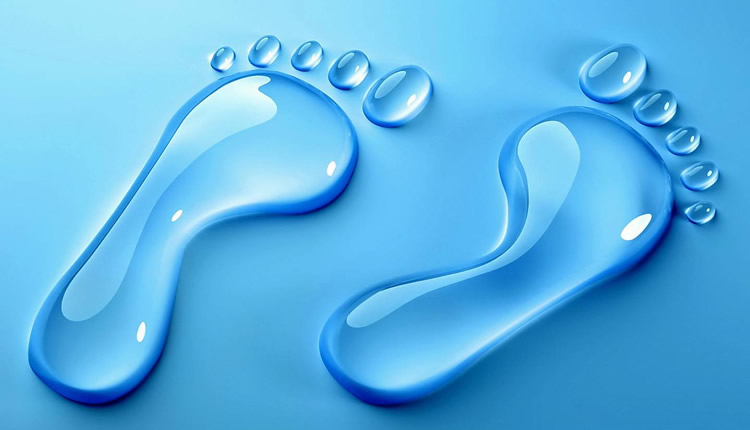 https://www.abprojeyonetimi.com/su-ayakizinizi-hesaplayin/
Yol haritası
Sorun ağacını çiz…
Hedef ağacını oluştur…
Hedeflere ulaşmada stratejik planlarını oluştur…
Paydaşları belirle…
Maliyet –Fayda analizini yap…
Mantıksal çerçevede proje anahtarını hazırla…
Detaylı yol haritası
Aşağıdaki soruların cevaplarını araştırarak başlayabilirsin...
Sürdürülebilir tarım ve sürdürülebilir toprak yönetimi arasındaki fark ve benzerlikler?
İyi tarım uygulamalarının arazi koşullarına entegrasyonu ile ilgili karşılaşılan zorluklar neler olabilir? Çözüm olarak hangi teknik/yöntem/yaklaşım önerilebilir?
Smart farming (Akıllı tarım) nedir? Ne tür faydalar sağlamaktadır?
Toprak/Tarımsal etki analizleri, uzaktan algılama sistemleri, makine öğrenmesi yaklaşımları????... 
Sürdürülebilirlikten ne anlıyorsunuz?
Sürdürülebilir tarım için ne öneriyorsunuz?
Soruları çoğaltabilmek proje fikrine ulaşmak için son derece önemli....bu sebeple konuyla ilişkili ve güncel (20185 ve sonrası) en az 5 adet bilimsel makale okumanızı istiyorum.
Şimdi kafanızda bir sorun oluşmuş olmalı!
Sorun analizi ile başlayabilirsiniz.
http://www.skdturkiye.org/blog/surdurulebilir-tarim-dunyada-ve-turkiyede-guncel-durum
http://www.akillitarim.org/tr/
http://www.tarimtema.org/
Tema: Sürdürülebilir tarım sistemlerinin yaygınlaştırılması / Doğal kaynakların korunması
Proje adı:
Proje amacı:
Proje personeli:
Özgün değer/yaygın etki:
Proje iş planı:
Proje bütçesi:
Sorun analizi
Hedef ve Strateji analizi
Paydaş analizi
Maliyet analizi
MANTIKSAL ÇERÇEVE
Ödev içeriği
1. Proje taslağı
Projenin adı:
Projenin ana ve alt amaçları:
Projede kullanılacak yöntem ve yaklaşımlar:
Projeden beklenen faydalar:
Projenin gerçekleştirilmesinde ön gördüğünüz sorunlar ve çözüm önerileriniz.
Projenizi puanlandırın.
Ödev içeriği
2. Proje değerlendirme
3. SWOT (GZTF) ANALİZİ
Projenin içerik ve aktarımı
Çok iyi ( )  -  İyi ( ) -  İyi değil/Yetersiz ( ) Gerekçesi: 
Projenin özgünlüğü
Çok iyi ( )  -  İyi ( ) -  İyi değil/Yetersiz ( ) Gerekçesi: 
Projenin yaygın etkisi
Çok iyi ( )  -  İyi ( ) -  İyi değil/Yetersiz ( ) Gerekçesi: 
Projenin yapılabilirliği
Çok iyi ( )  -  İyi ( ) -  İyi değil/Yetersiz ( ) Gerekçesi: 
Projenin bütçesi ve bütçesinin gerekçesi
Çok iyi ( )  -  İyi ( ) -  İyi değil/Yetersiz ( ) Gerekçesi: